Computer-Based Testing Scoring Constructed Responseson ScorePoint
CBT Scoring
More than 145,000 students took the Grades 3-8 ELA and Math tests on computer in 2018.
All student Constructed Responses (CR) entered on computer were scored on computer via the ScorePoint platform. 
More than 40 scoring consortia were established locally for CBT Scoring.
Five scoring vendors also participate in CBT Scoring on the ScorePoint platform.
DRAFT
2
CBT Scoring Models
Computer-entered constructed responses must be scored by educators from a minimum of three schools collaborating under the direction of a Lead Scoring Entity.
The following scoring models are permitted for CBT scoring using ScorePoint®:
DRAFT
3
CBT Scoring Models
From page 20, Scoring Leader’s Handbook, 2017
The One-School Scoring Model is not permitted for CBT Scoring; it is a PBT scoring model only.
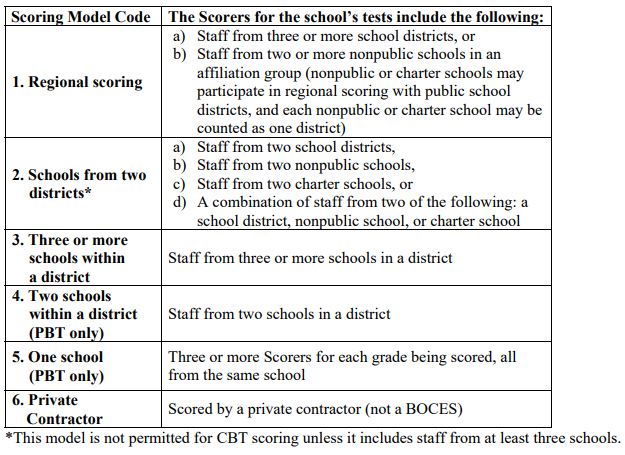 DRAFT
4
Lead Scoring Entity
Lead Scoring Entity
Name and BEDS Code of the school, district, BOCES, or scoring vendor that will be responsible for conducting scoring activities with educators from a minimum of three schools. 
A school will indicate their Lead Scoring Entity when ordering CBT.
A school can have a different Lead Scoring Entity for ELA and Math. 
A school cannot have a different Lead Scoring Entity within a subject or content area. All grade levels within a content area, such as Math, must be scored by the same Lead Scoring Entity.
DRAFT
5
[Speaker Notes: Diagram: scoring at a hotel = use the scoring director’s home org]
Lead Scoring Entity
NYSED will reach out to the CEO of the Lead Scoring Entity to obtain contact information for the Scoring Director. 
Contact information for the scoring director will be added to the ordering system.
For those schools that ordered CBT last year, their Lead Scoring Entity will be pre-populated in the ordering system.
DRAFT
6
ScorePoint, ELA Response
DRAFT
7
ScorePoint, Math Response
Example of Scoring a Response Entered on Computer
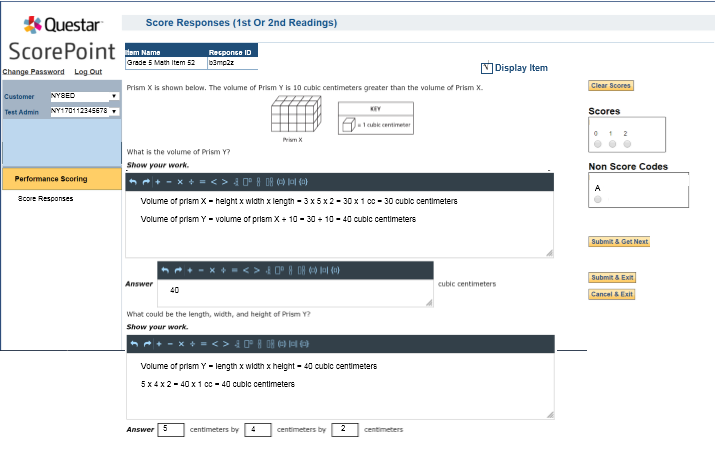 DRAFT
8
CBT Scoring Item Flow
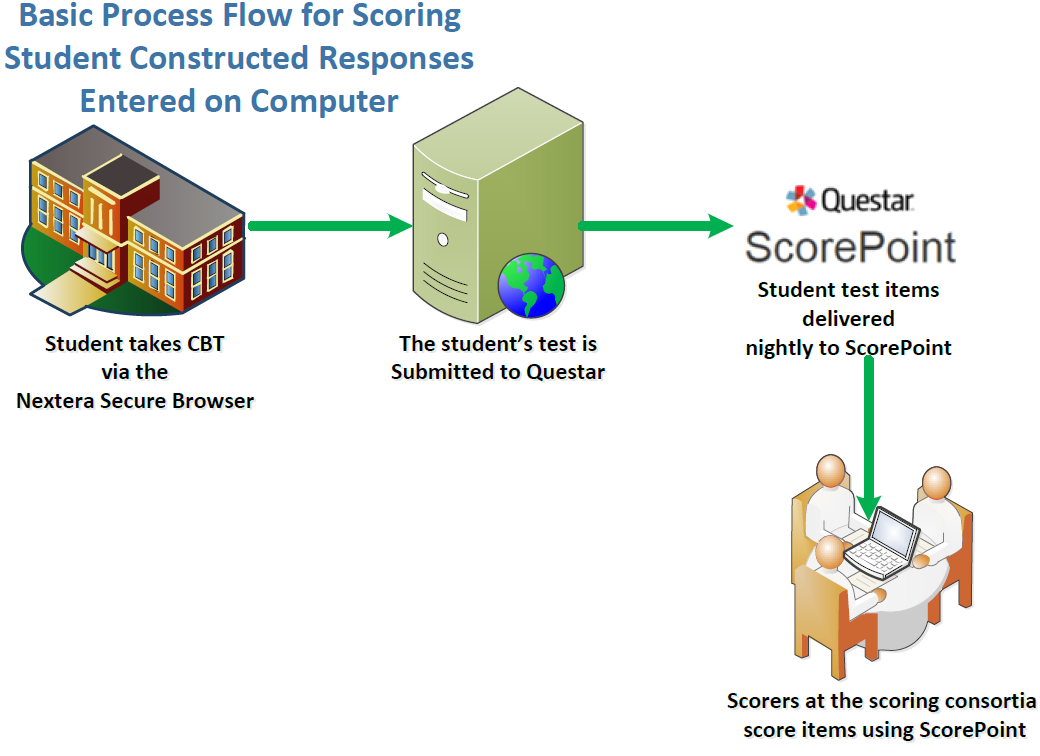 DRAFT
9
CBT & PBT Scoring
How does CBT scoring differ from PBT scoring?
DRAFT
10
CBT Scoring Director
Scoring Director
The scoring site leader who will be responsible for organizing all scorers and scoring activities for CBT through ScorePoint, including creating logins, organizing item groups*, and reviewing scoring progress reports.
DRAFT
11
[Speaker Notes: *Represents an enhancement we have requested of Questar for ScorePoint.]
CBT Scorers
Scorers’ School Affiliation
The scorer will be given a login ticket associated to the scorer’s affiliated school. 
School Affiliation: school to which a scorer is most closely associated through employment or family attendance.
A CBT scorer need not be affiliated with a school administering the test on computer.
DRAFT
12
[Speaker Notes: Why do CBT scorers have to identify their home school affiliation in ScorePoint?
https://cbtsupport.nysed.gov/hc/en-us/articles/360000231591-Why-do-CBT-scorers-have-to-identify-their-home-school-affiliation-in-ScorePoint-]
CBT Scoring
Scoring Consortia
A relationship among at least three different schools or where a Regional Scoring Center is bringing together educators from at least three different schools to score CBT constructed responses using ScorePoint.
DRAFT
13
CBT Scoring Vendors
Five different Scoring Vendors participate as third-party scoring vendors through contracts with districts in NYS:
Ed Vistas
Optimum Solutions Corporation (OSC)
NY Premiere Assessment Services
Strategic Measurement and Evaluation (SME)
Questar Assessment, Inc.
DRAFT
14
CBT Support
URL: https://cbtsupport.nysed.gov/hc/en-us/sections/115000406863
DRAFT
15
Questions?CBT Customer Support
CBTSupport@nysed.gov

https://CBTSupport.nysed.gov
Questions?
Questar Customer Support
NY.3-8.help@questarai.com